Fig. 4 Dispersal of wolves in Finland, 2000–2004. Squares indicate territories where wolves were fitted with ...
J Mammal, Volume 87, Issue 2, 21 April 2006, Pages 281–286, https://doi.org/10.1644/05-MAMM-A-061R2.1
The content of this slide may be subject to copyright: please see the slide notes for details.
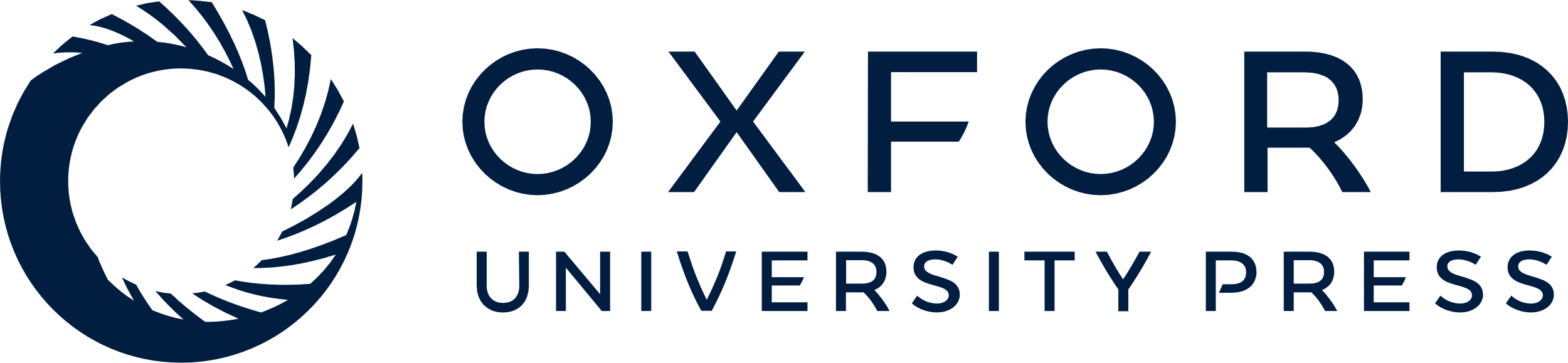 [Speaker Notes: Fig. 4 Dispersal of wolves in Finland, 2000–2004. Squares indicate territories where wolves were fitted with transmitters, black circles indicate defined and assumed new territories, and open circles delineate the last location or site of death for cases in which establishment of the new territory was not apparent.


Unless provided in the caption above, the following copyright applies to the content of this slide: © 2006 American Society of Mammalogists]